http://taniamanesi-kourou.blogspot.com/
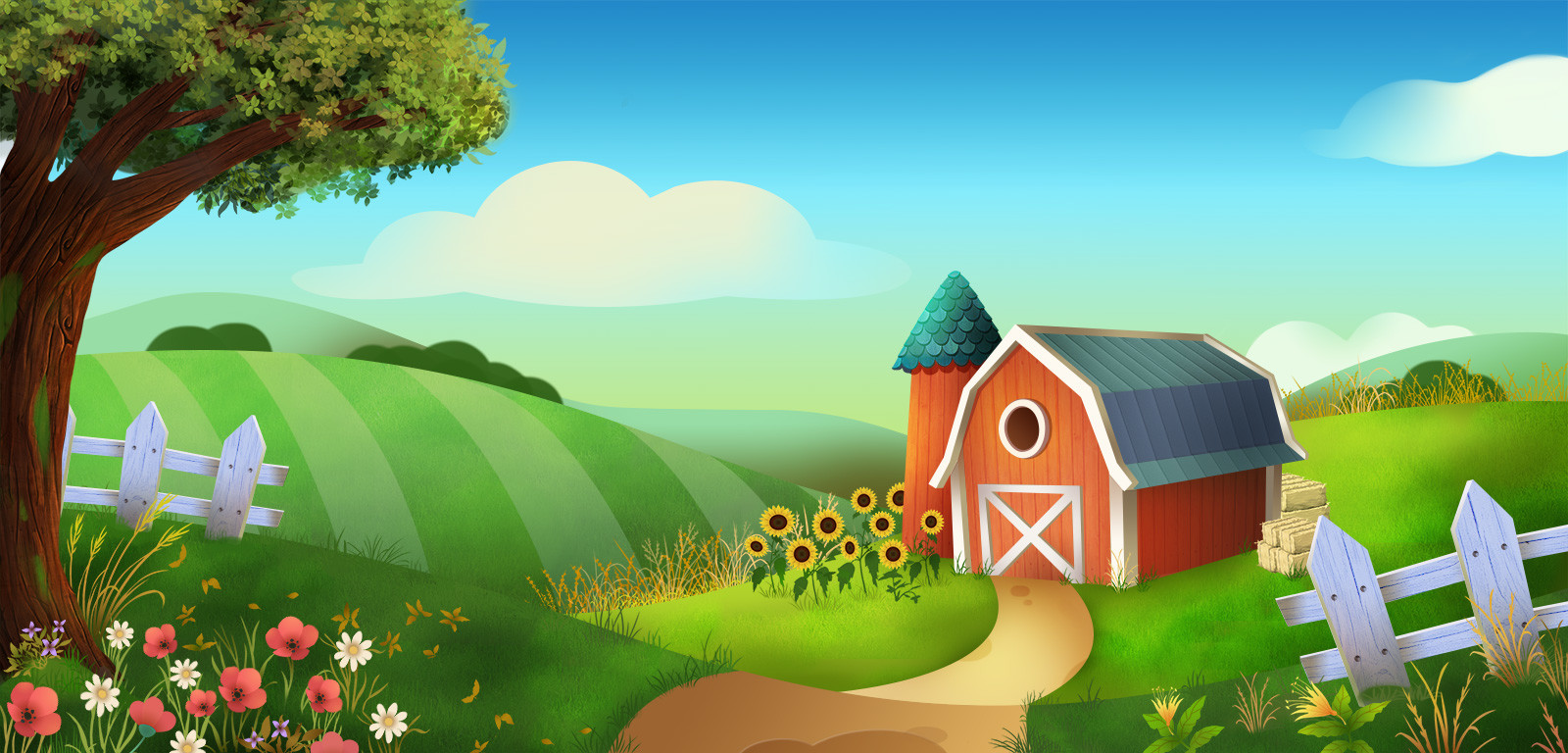 Ποιος έκλεψε τα αβγά;
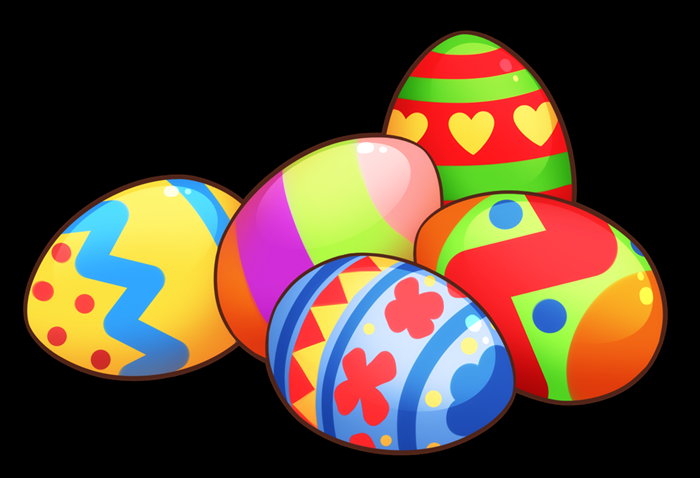 Ένα πασχαλινό
παιχνίδι με γρίφους
Ευαγγελίνα Μπακάγια & Τάνια Μάνεση
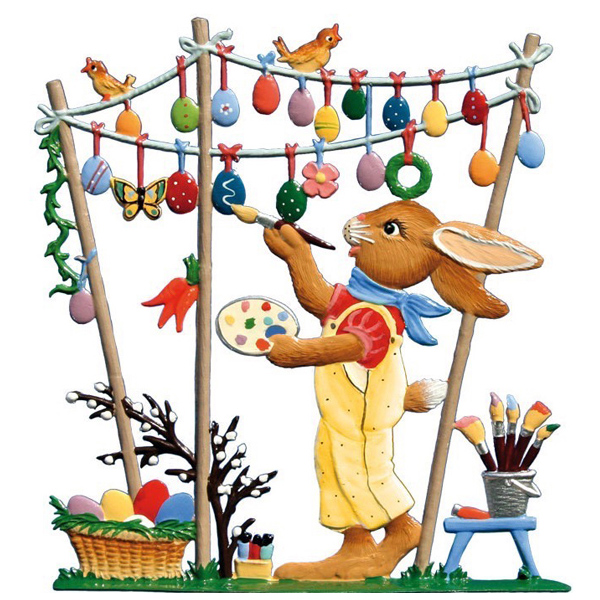 http://taniamanesi-kourou.blogspot.com/
Στο εργαστήρι του κυρ Λαγού οι προετοιμασίες για το «κυνήγι των κρυμμένων αβγών» συνεχίζονται πυρετωδώς. Ο κυρ Λαγός περιμένει να παραλάβει στο εργαστήρι του την τελευταία παρτίδα αβγών από το αγρόκτημα του κυρ Λάμπρου.
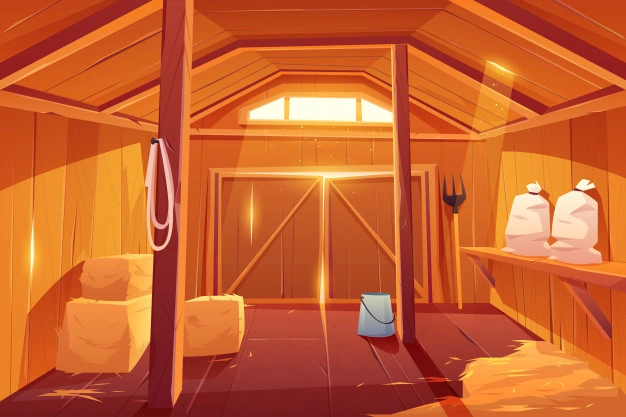 Μα, πού πήγαν όλα τα αβγά;
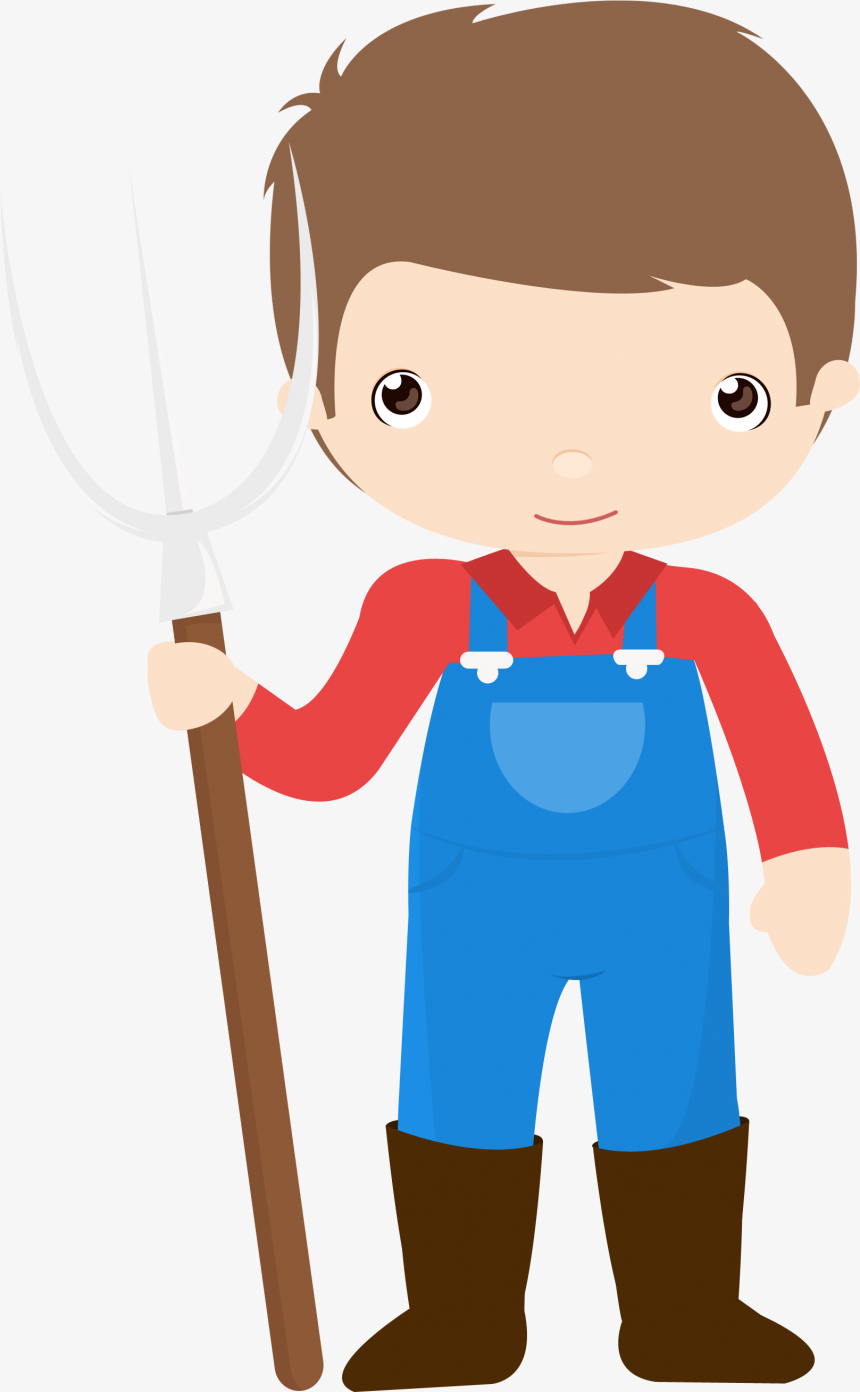 http://taniamanesi-kourou.blogspot.com/
Να ο κυρ Λάμπρος που έχει πάει να μαζέψει τα αβγά από το κοτέτσι. Όμως, μια αναπάντεχη και δυσάρεστη έκπληξη τον περιμένει…
Μη ξέροντας τι να κάνει, ο κυρ Λάμπρος καλεί στο αγρόκτημα τον επιθεωρητή κύριο Σκιουράκη να τον βοηθήσει να βρει τη λύση του μυστηρίου.
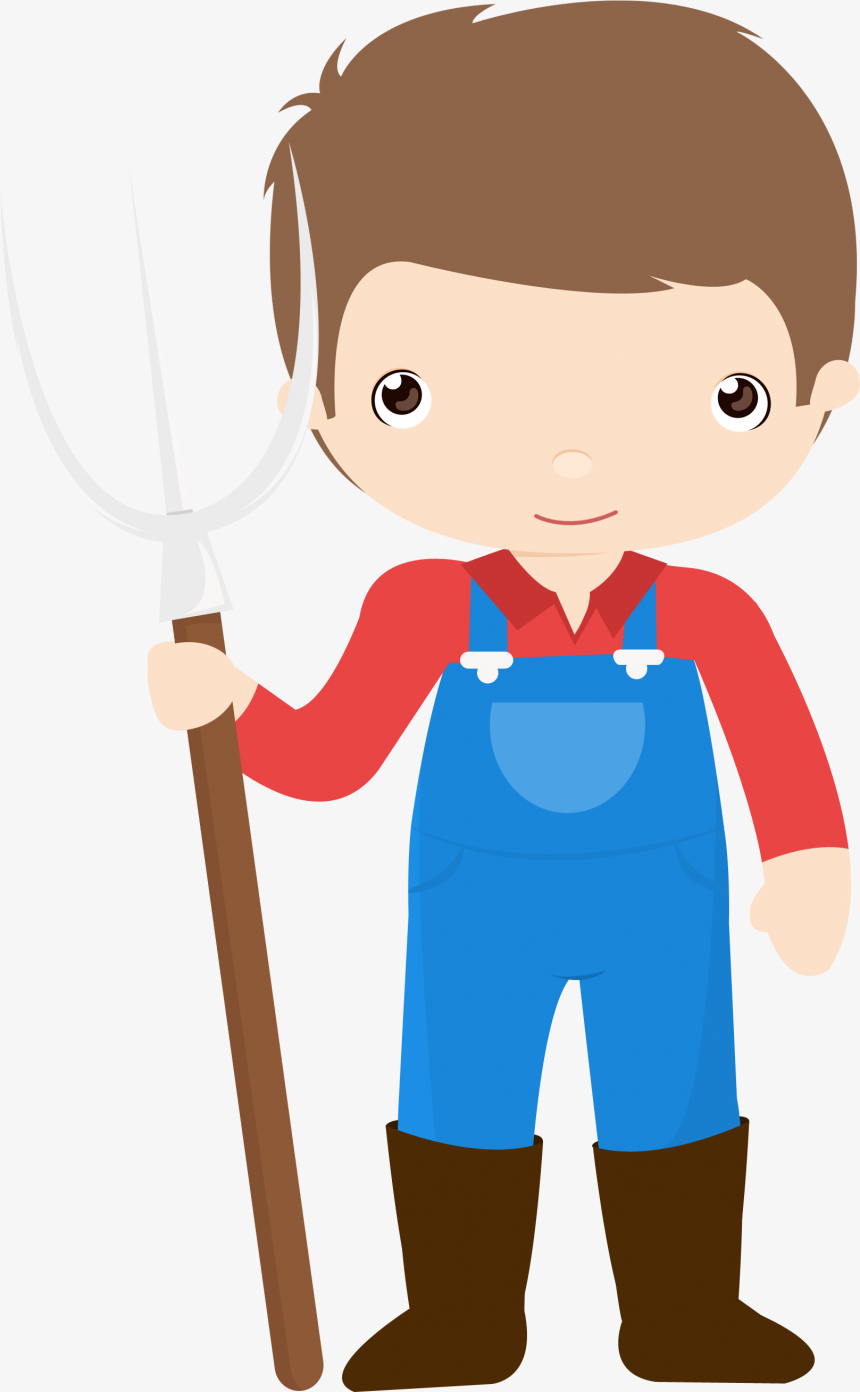 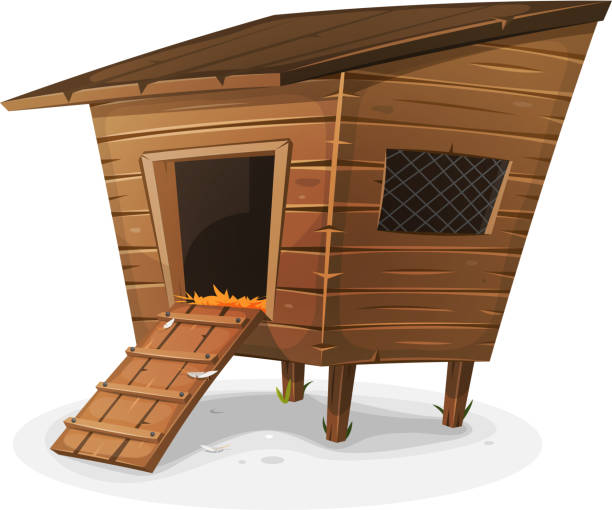 Κλέφτης στο κοτέτσι;
http://taniamanesi-kourou.blogspot.com/
Χμμμ! Δύσκολα τα πράγματα!
Τι λέτε, παιδιά; Θα με βοηθήσετε να βρω τη λύση του μυστηρίου; Χωρίς αβγά, πώς θα οργανώσει ο κυρ Λαγός το φετινό «κυνήγι αβγών»;
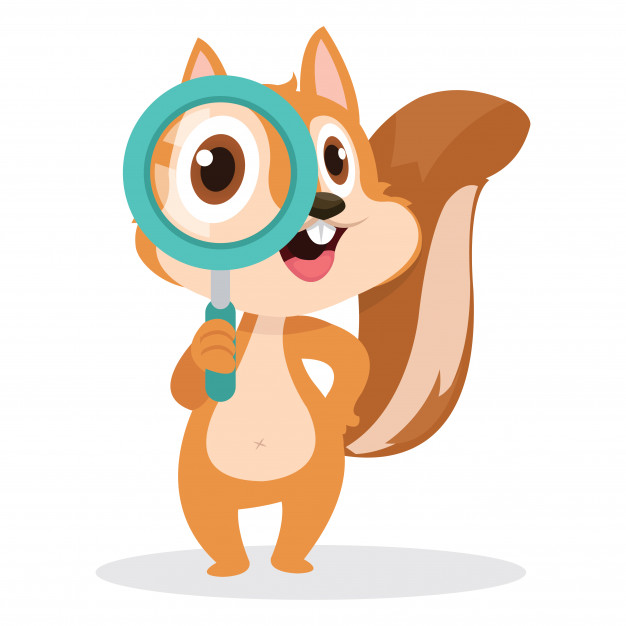 http://taniamanesi-kourou.blogspot.com/
Για να δούμε τους ύποπτους… 
Ποιοι μένουν στο αγρόκτημα;
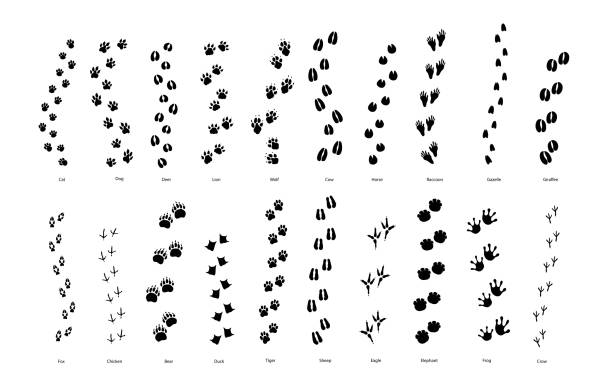 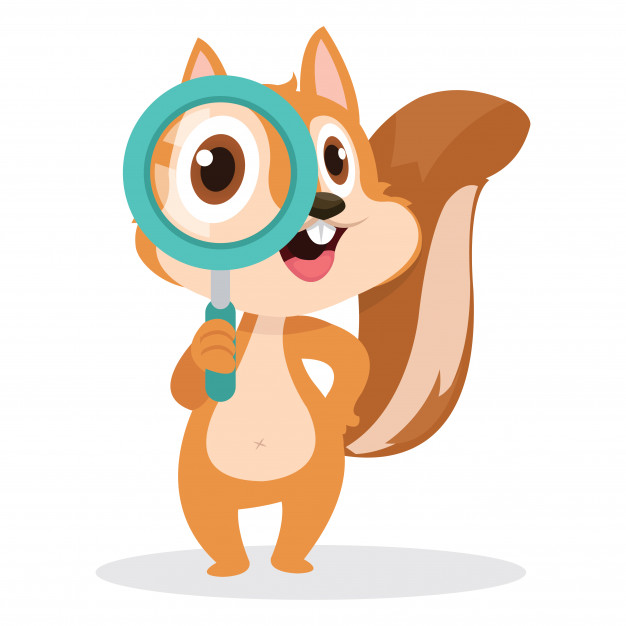 http://taniamanesi-kourou.blogspot.com/
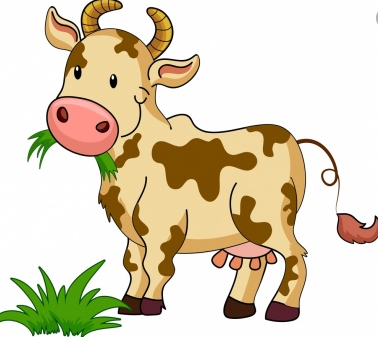 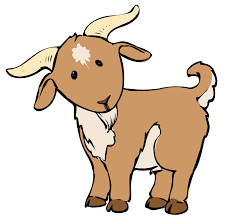 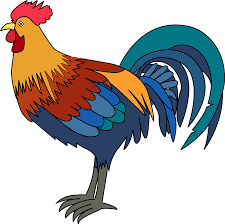 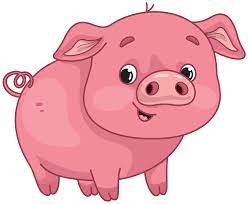 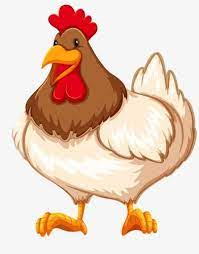 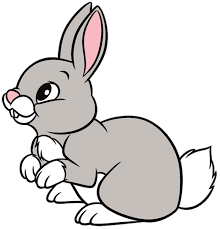 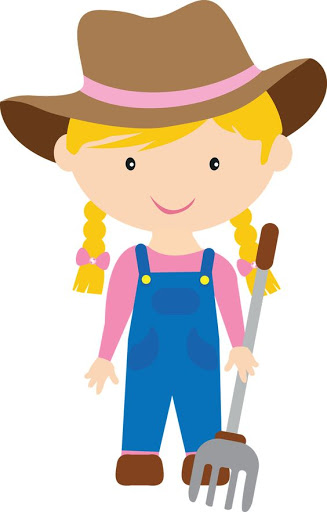 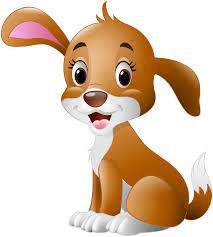 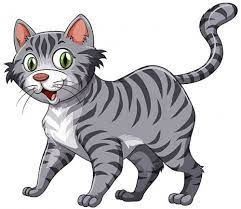 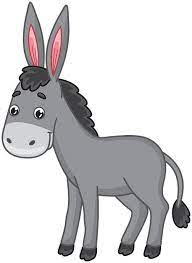 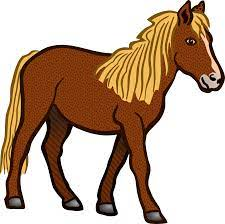 http://taniamanesi-kourou.blogspot.com/
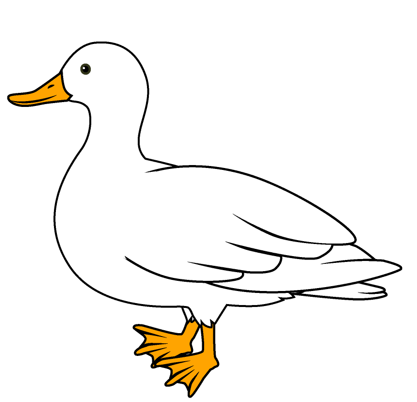 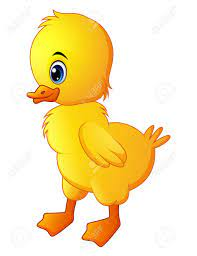 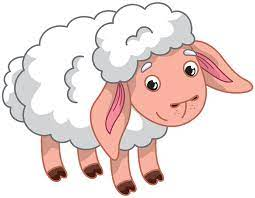 Στοιχείο 1ο:
Την ώρα της κλοπής των αβγών, ένα από τα ζώα του αγροκτήματος έκανε το συνηθισμένο του λασπόλουτρο.
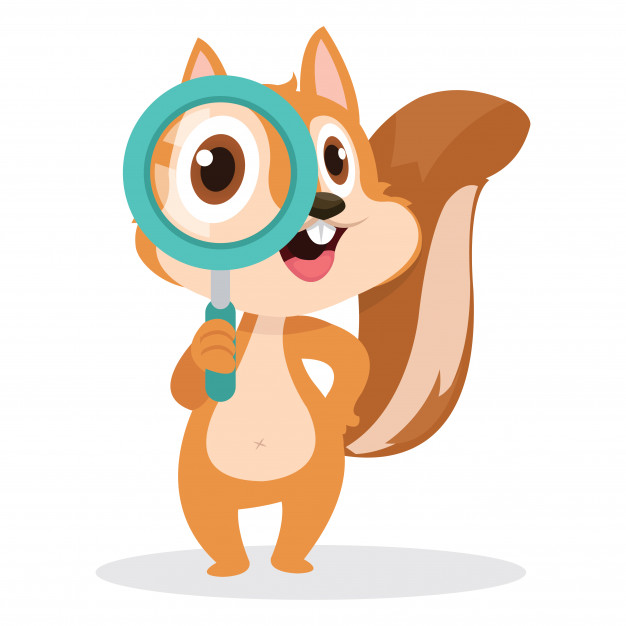 http://taniamanesi-kourou.blogspot.com/
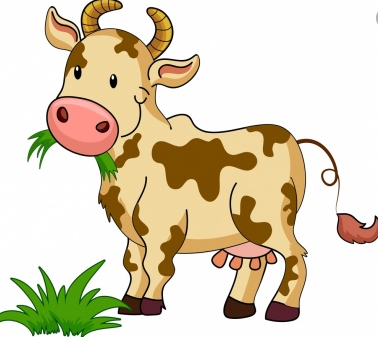 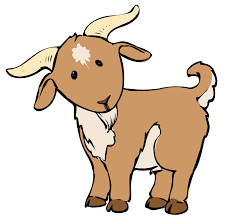 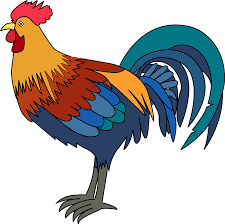 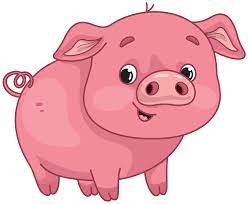 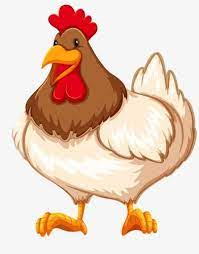 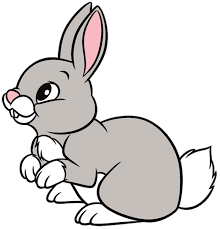 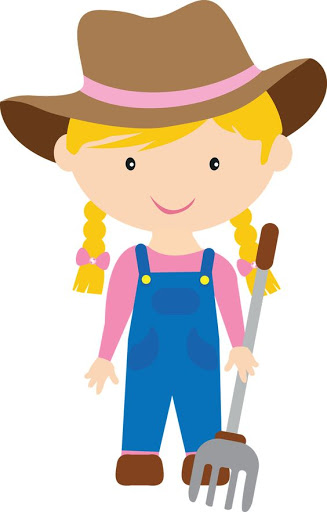 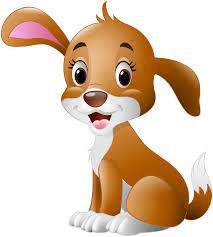 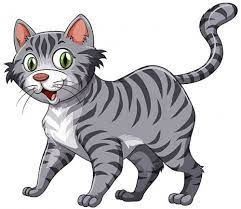 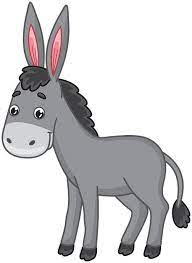 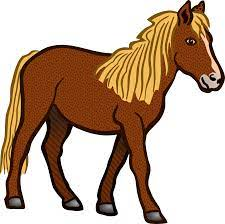 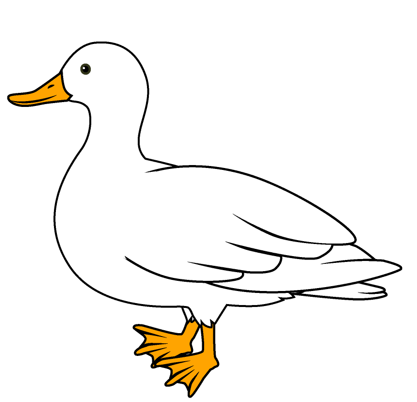 http://taniamanesi-kourou.blogspot.com/
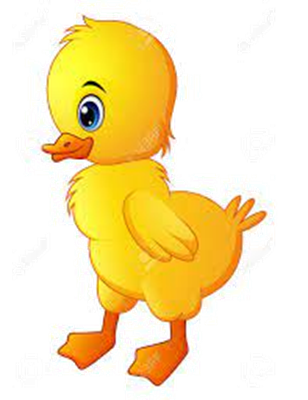 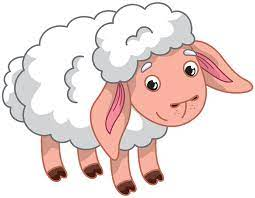 Στοιχείο 2ο:
Κοντά στο σημείο της κλοπής δε βρέθηκαν καθόλου ανθρώπινες πατημασιές.
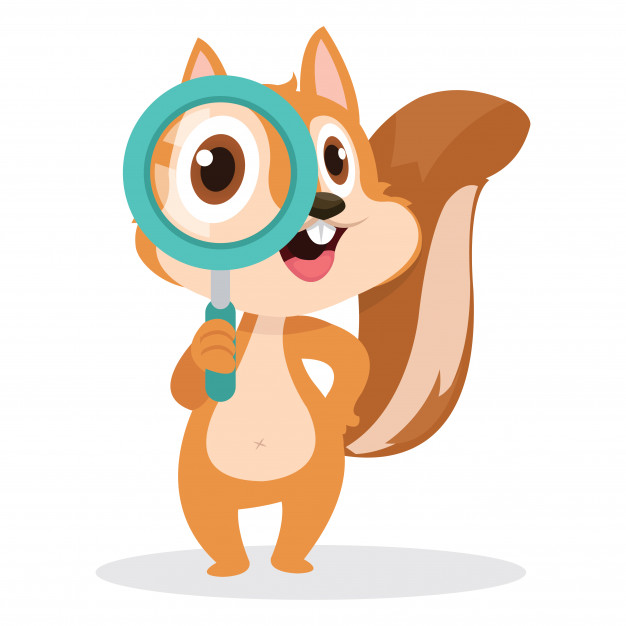 http://taniamanesi-kourou.blogspot.com/
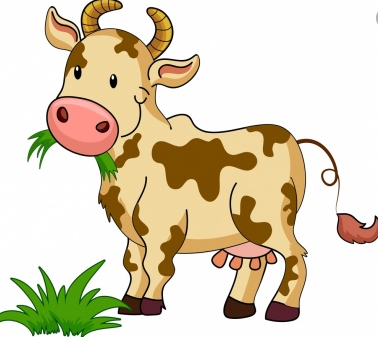 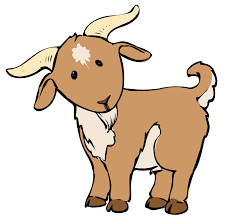 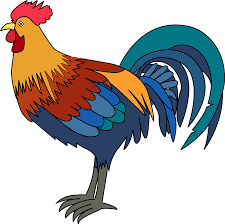 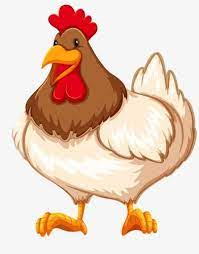 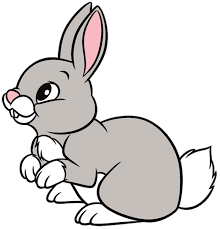 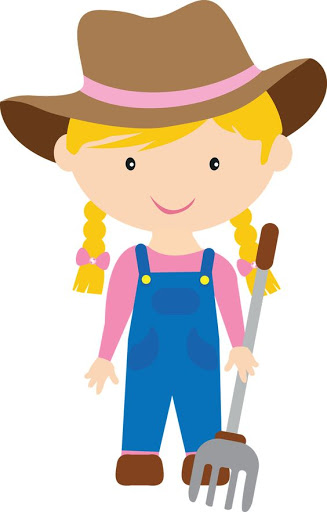 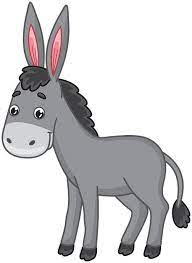 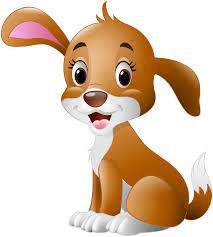 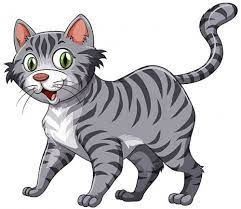 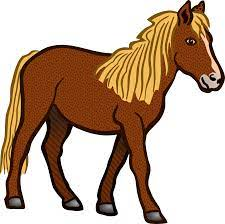 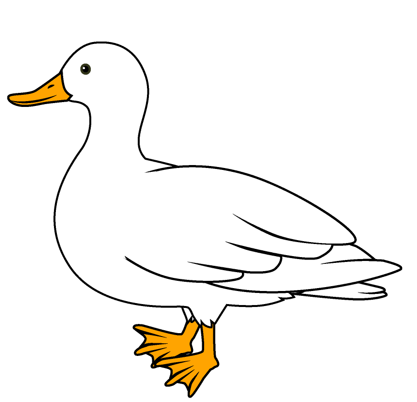 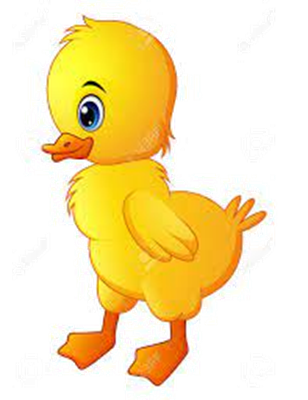 http://taniamanesi-kourou.blogspot.com/
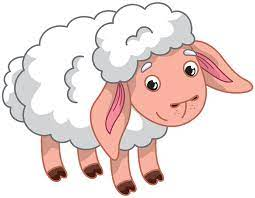 Στοιχείο 3ο:
Οι πατημασιές που βρέθηκαν κοντά στο σημείο της κλοπής δεν ήταν από οπλές!
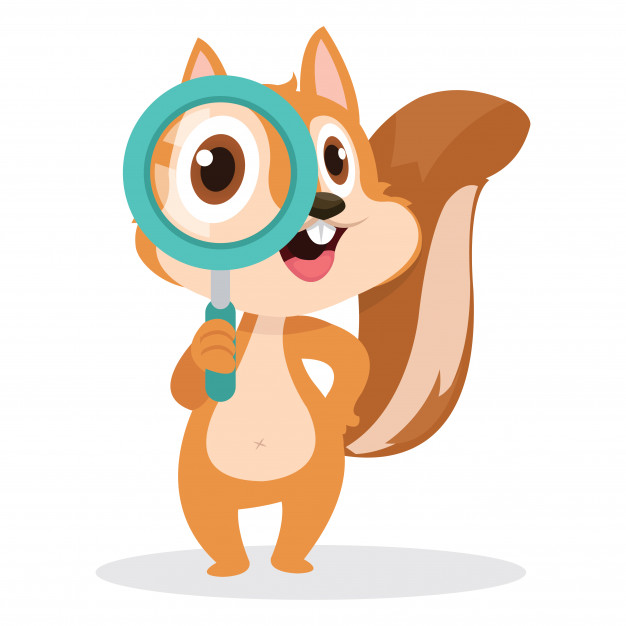 http://taniamanesi-kourou.blogspot.com/
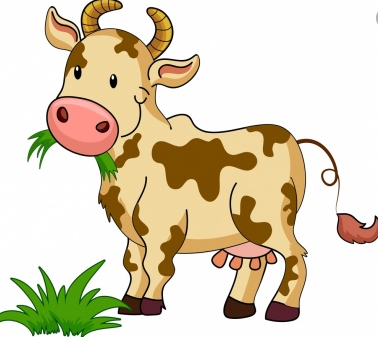 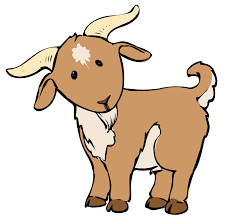 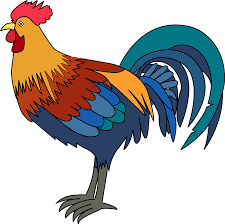 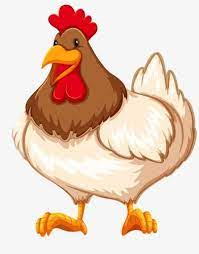 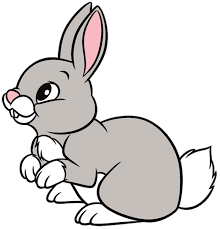 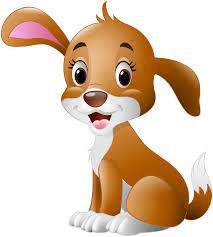 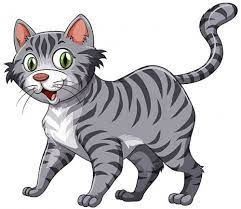 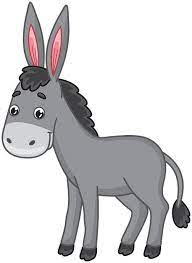 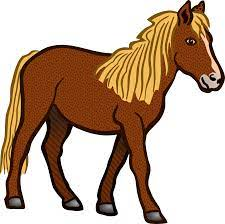 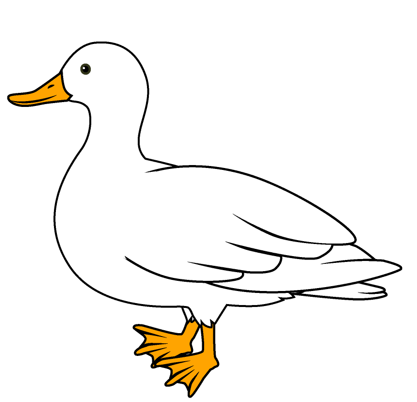 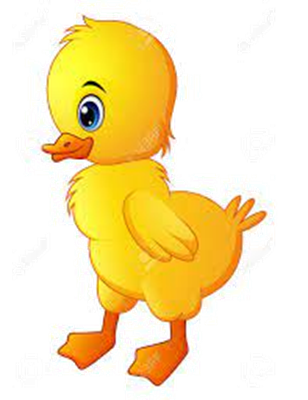 http://taniamanesi-kourou.blogspot.com/
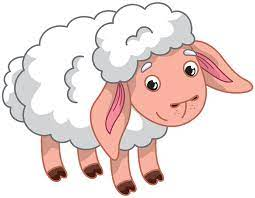 Στοιχείο 4ο:
Την ώρα της κλοπής γεννήθηκαν 3 πανέμορφα κουταβάκια στο αγρόκτημα.
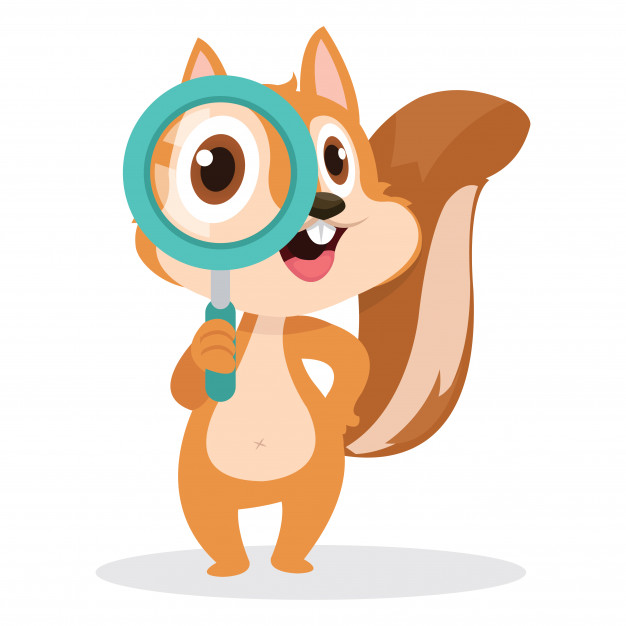 http://taniamanesi-kourou.blogspot.com/
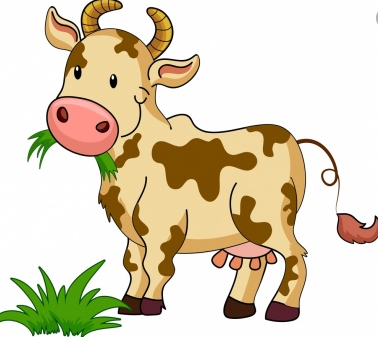 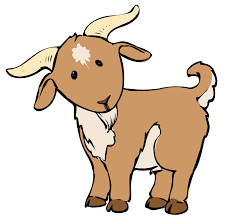 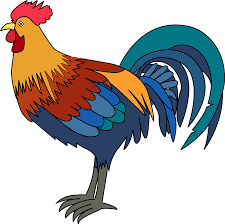 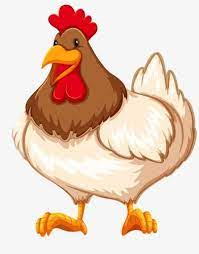 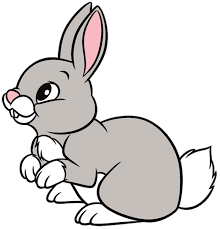 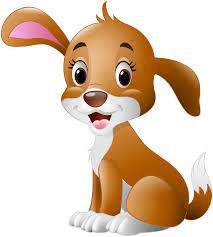 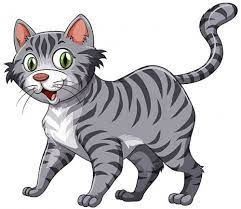 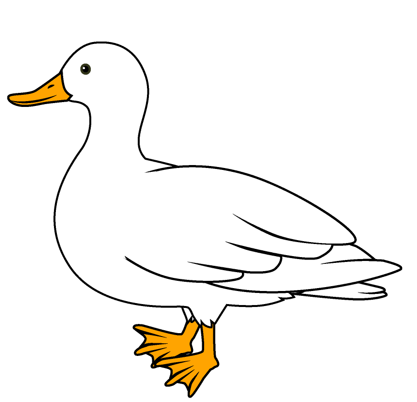 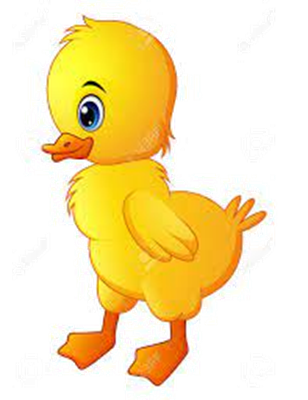 http://taniamanesi-kourou.blogspot.com/
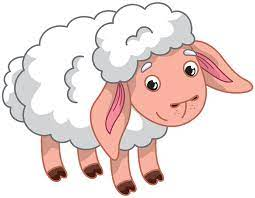 Στοιχείο 5ο:
Η μαμά σκυλίτσα κρύωνε και ένα ζωάκι τη ζέστανε με το απαλό τρίχωμά του.
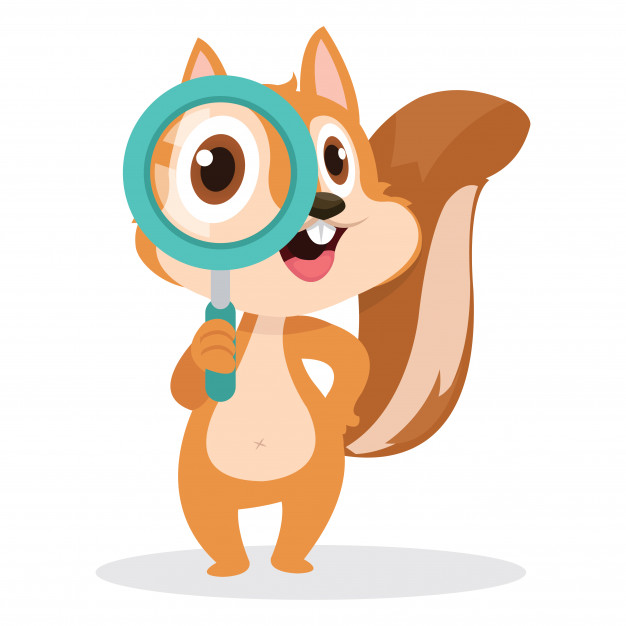 http://taniamanesi-kourou.blogspot.com/
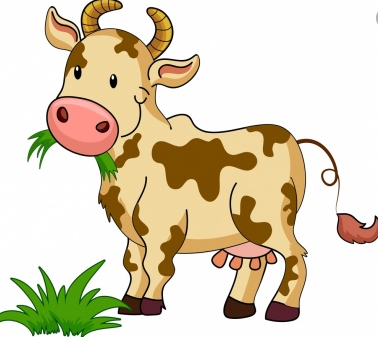 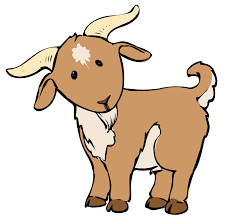 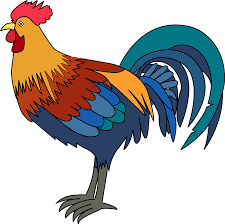 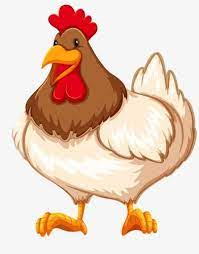 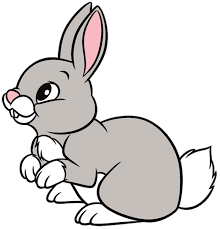 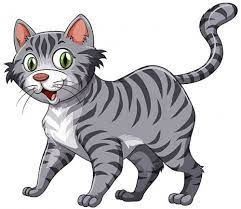 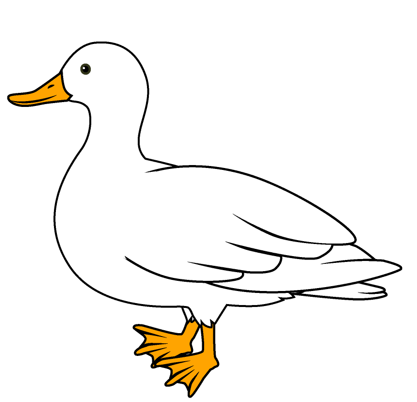 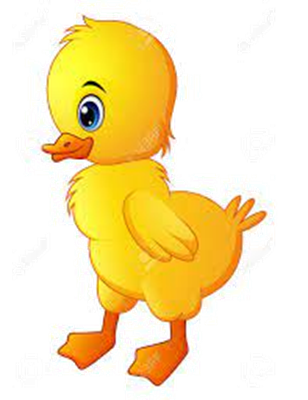 http://taniamanesi-kourou.blogspot.com/
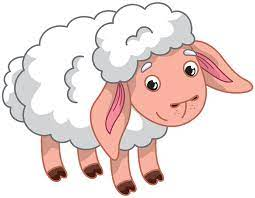 Στοιχείο 6ο:
Την ώρα της κλοπής ένα ζώο κυνηγούσε έναν αρουραίο που είχε χωθεί στην αποθήκη με τα καλαμπόκια.
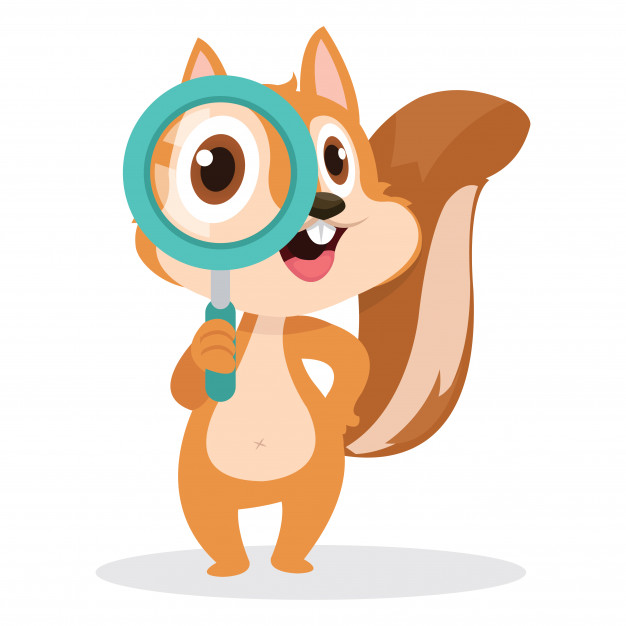 http://taniamanesi-kourou.blogspot.com/
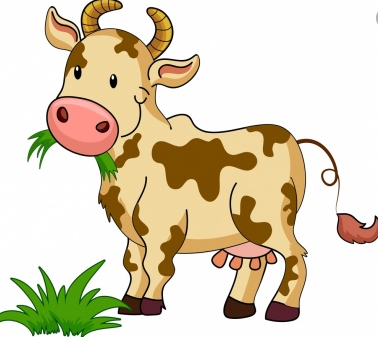 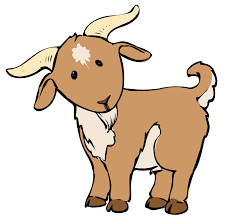 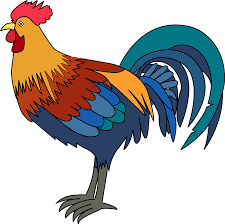 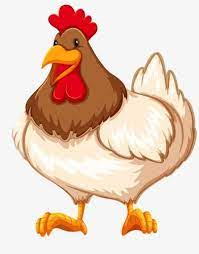 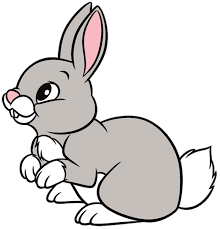 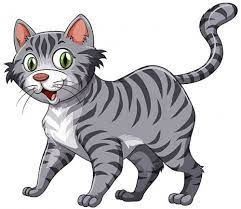 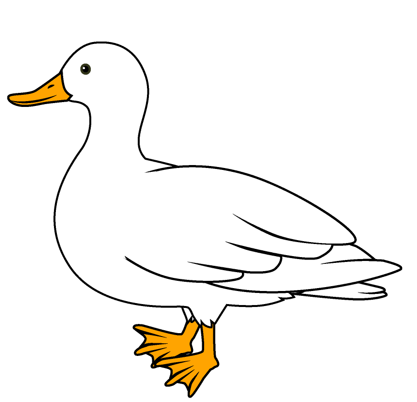 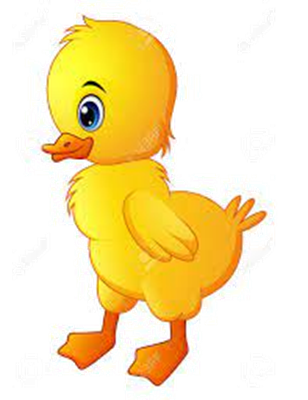 http://taniamanesi-kourou.blogspot.com/
Στοιχείο 7ο:
Την ώρα της κλοπής ένα ζώο μασουλούσε φρέσκα καρότα στον λαχανόκηπο του αγροκτήματος.
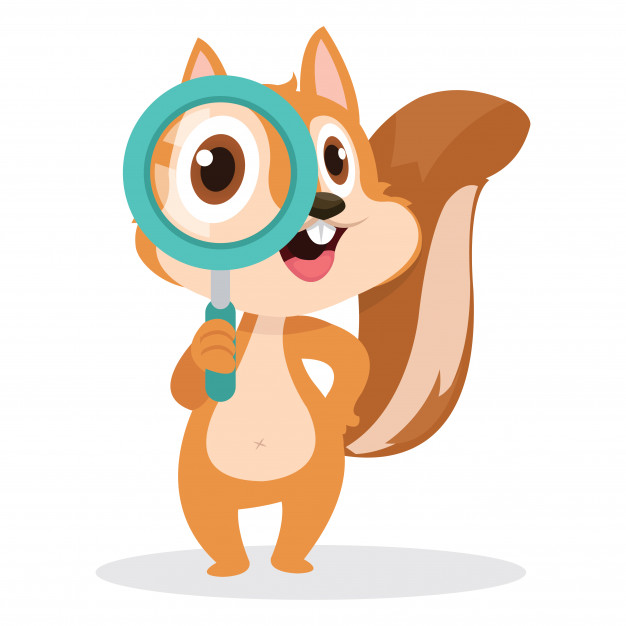 http://taniamanesi-kourou.blogspot.com/
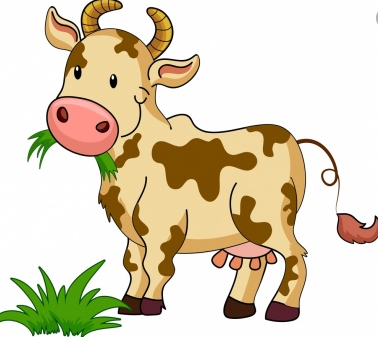 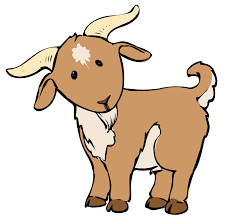 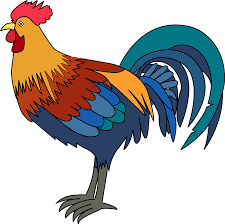 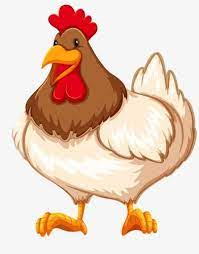 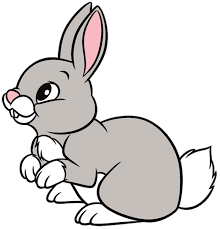 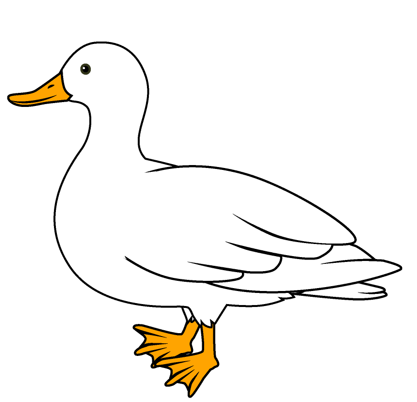 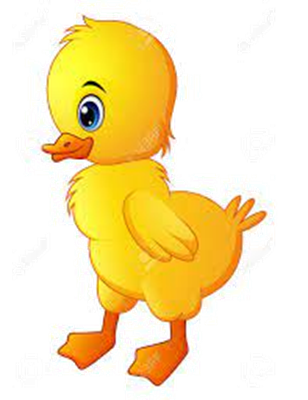 http://taniamanesi-kourou.blogspot.com/
Ο επιθεωρητής Σκιουράκης χρειαζόταν οπωσδήποτε και άλλα στοιχεία, για να μπορέσει να εντοπίσει τον κλέφτη των αβγών. Ρώτησε, λοιπόν, μερικά από τα έντομα που ζούσαν στο αγρόκτημα.
Στοιχείο 8ο:
Την ώρα της κλοπής βρισκόμουν στο λιβάδι και είδα ένα ζώο που μασούλαγε φρέσκο χορταράκι.
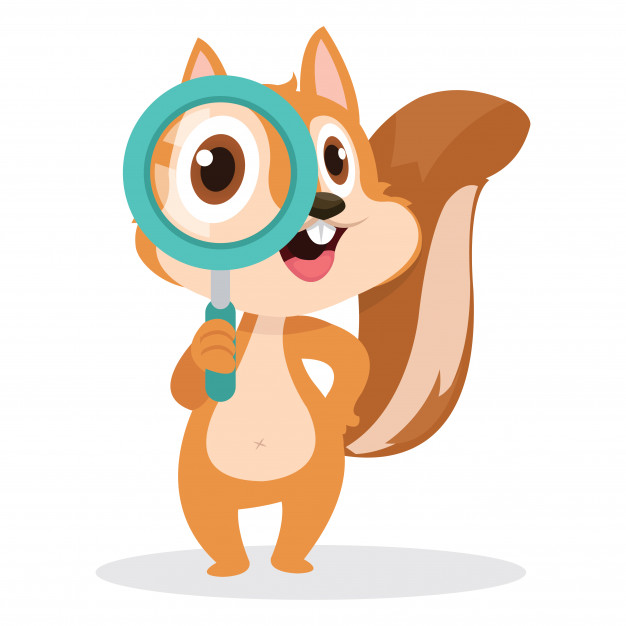 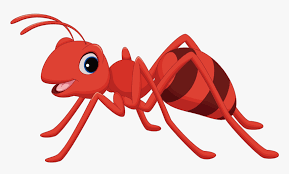 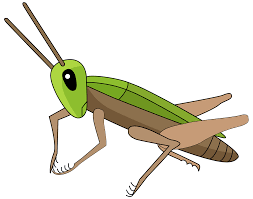 http://taniamanesi-kourou.blogspot.com/
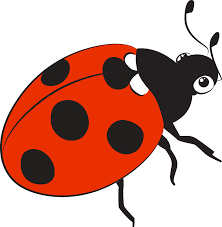 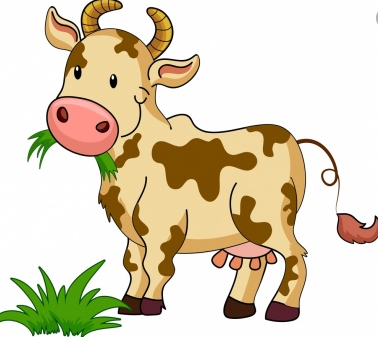 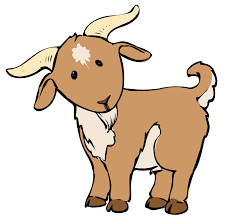 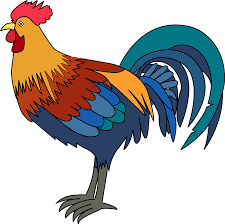 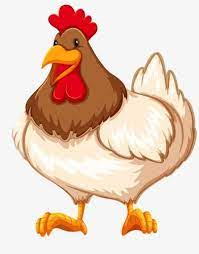 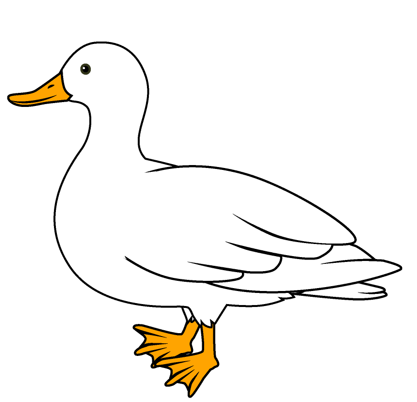 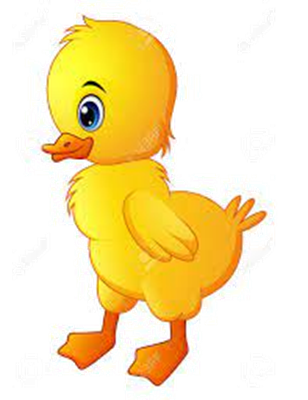 http://taniamanesi-kourou.blogspot.com/
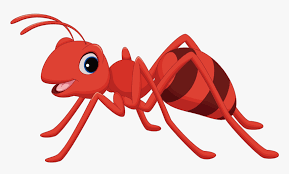 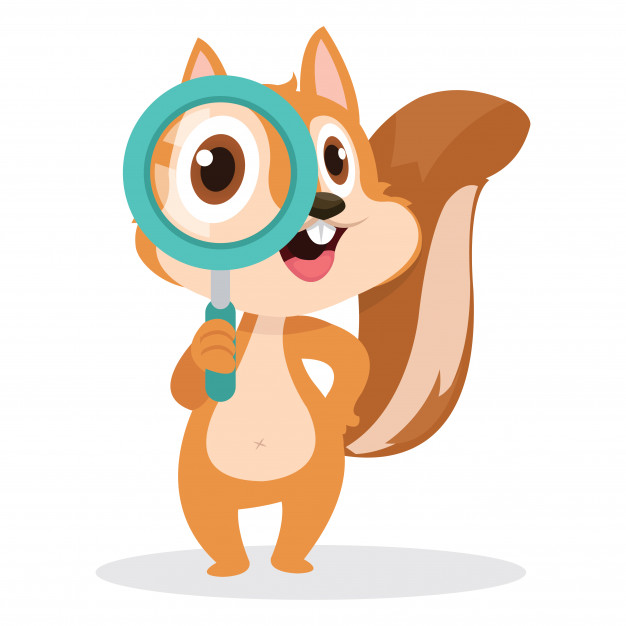 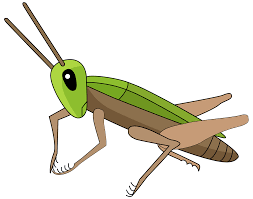 Στοιχείο 9ο:
Εγώ την ώρα της κλοπής μασουλούσα μελίγκρες από κάποια φυλλαράκια δίπλα στη λίμνη και είδα ένα μικρόσωμο ζωάκι να πλατσουρίζει στα νερά.
http://taniamanesi-kourou.blogspot.com/
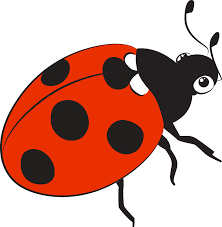 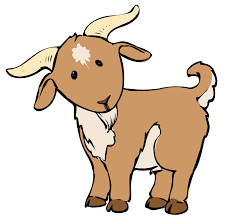 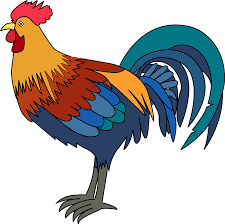 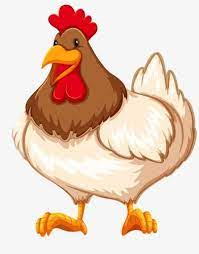 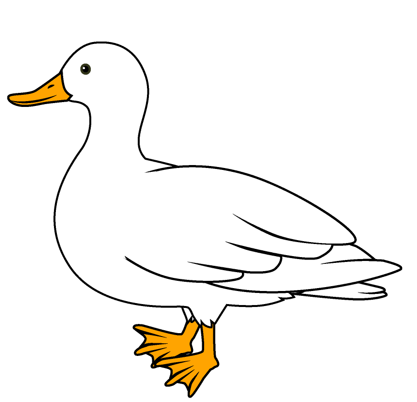 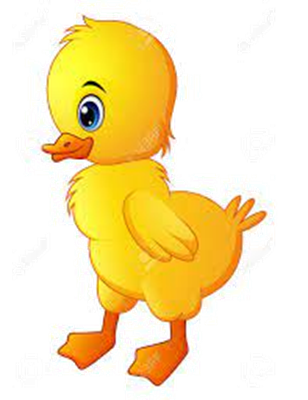 http://taniamanesi-kourou.blogspot.com/
Στοιχείο 10ο:
Εγώ την ώρα της κλοπής χοροπηδούσα στην οροφή του κοτετσιού και είμαι σίγουρος πως ο δράστης δεν έχει κόκκινο λειρί.
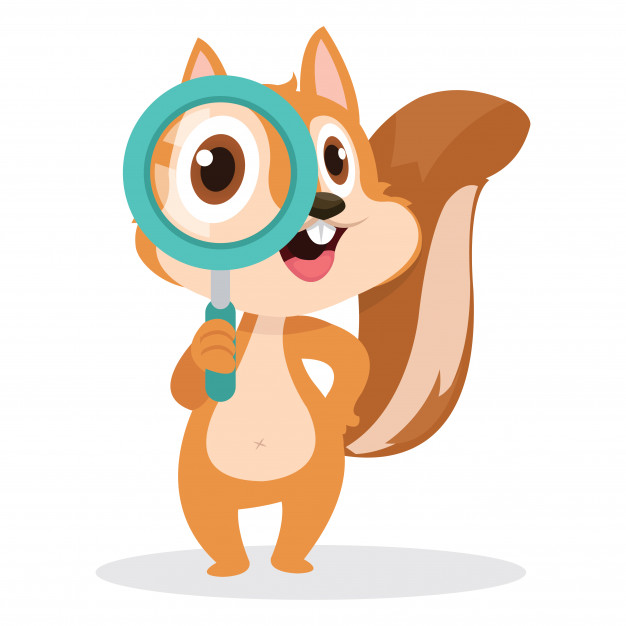 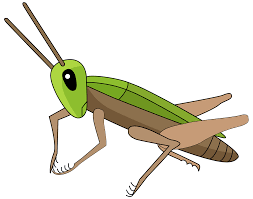 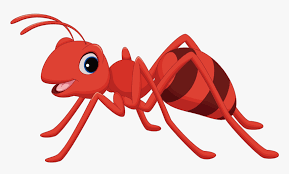 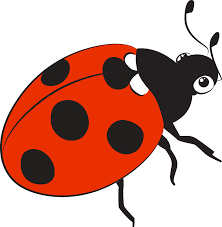 http://taniamanesi-kourou.blogspot.com/
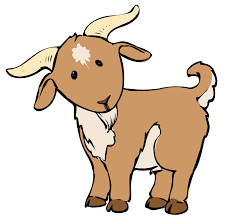 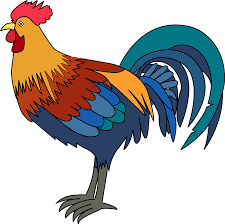 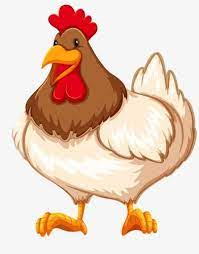 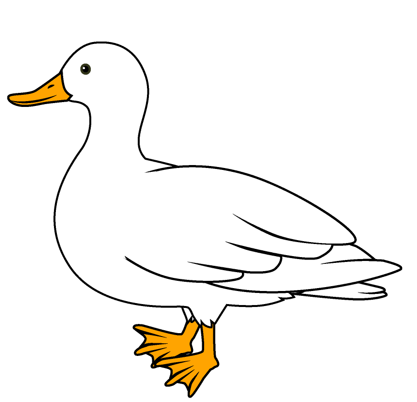 http://taniamanesi-kourou.blogspot.com/
Στοιχείο 11ο:
Καλά μου εντομάκια!! Με βοηθήσατε πάρα πολύ! Είχα αληθινά μπερδευτεί και το μυαλό μου είχε ζαλιστεί! Τώρα θυμήθηκα πως ο δράστης δεν είχε κέρατα!
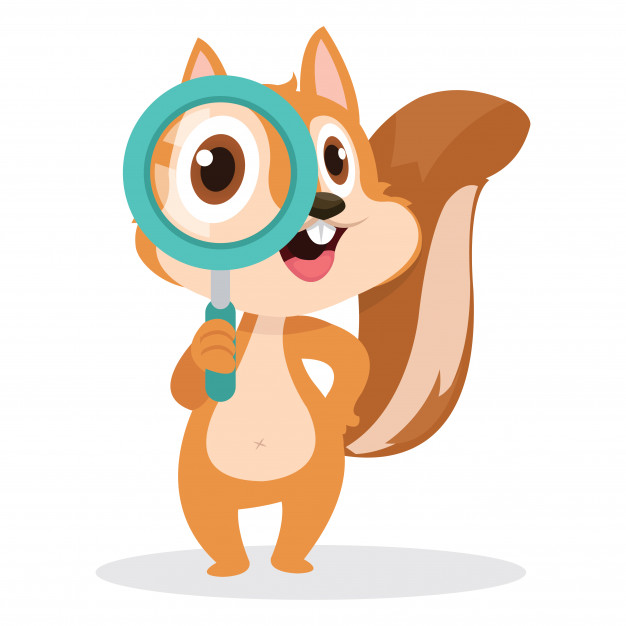 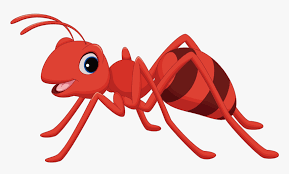 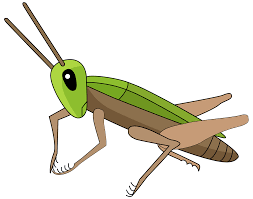 http://taniamanesi-kourou.blogspot.com/
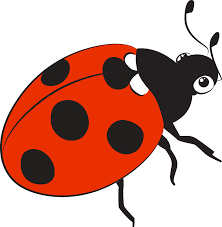 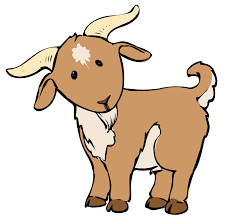 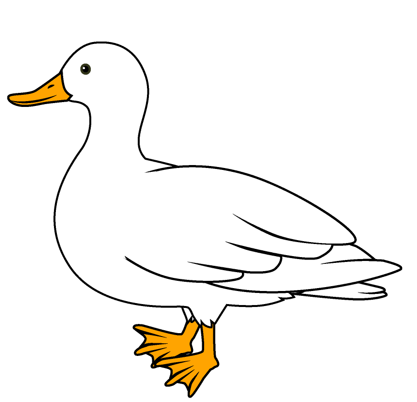 http://taniamanesi-kourou.blogspot.com/
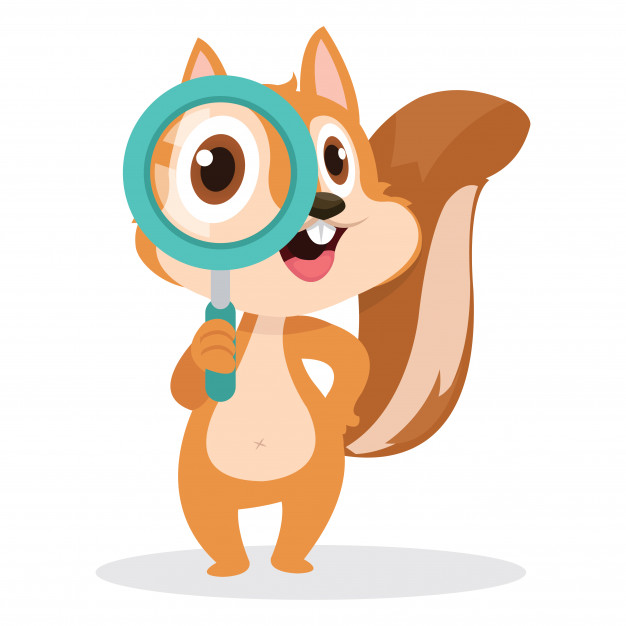 Ώστε έτσι λοιπόν!
Ο κυρ Λάμπρος νομίζω θα ξαφνιαστεί με το εύρημα αυτό!
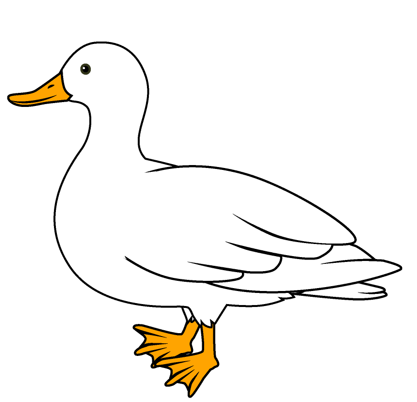 http://taniamanesi-kourou.blogspot.com/
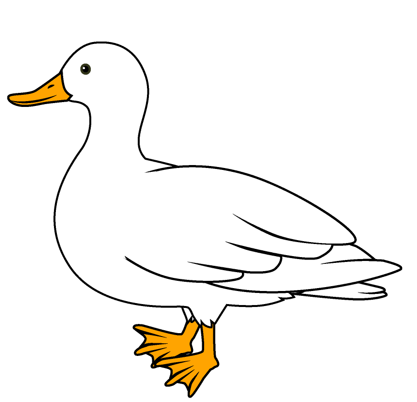 Πώς; Η χήνα; Μα γιατί;
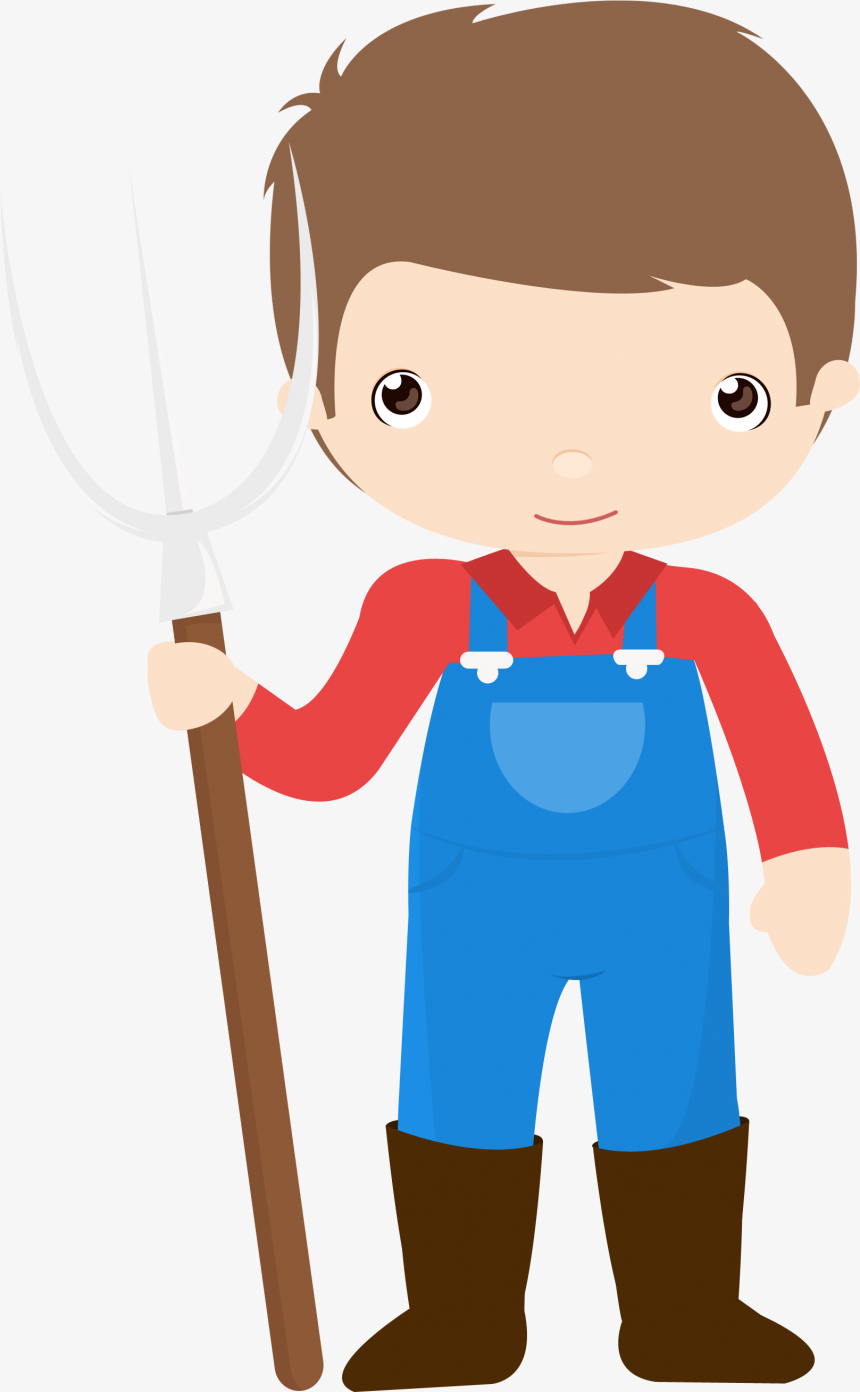 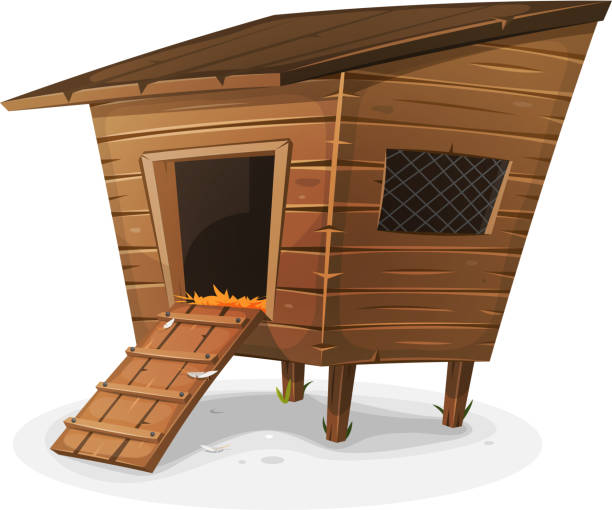 Παιδιά, τι λέτε εσείς;
Γιατί η χήνα να θέλει να κλέψει τα αβγά;
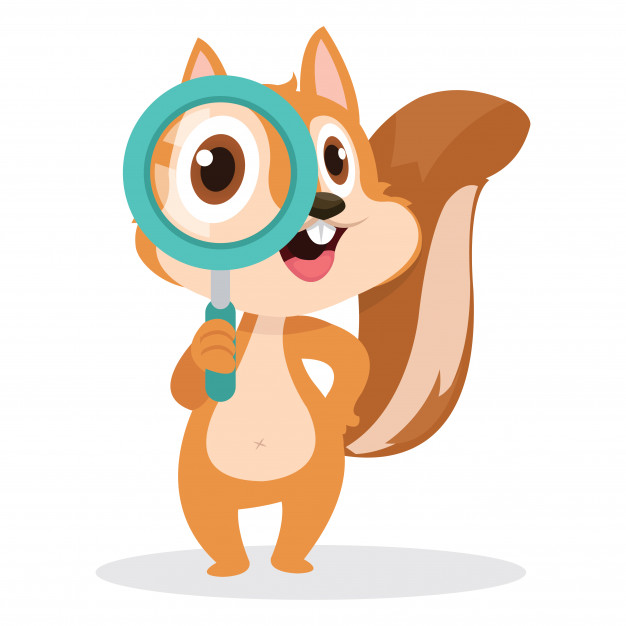 http://taniamanesi-kourou.blogspot.com/
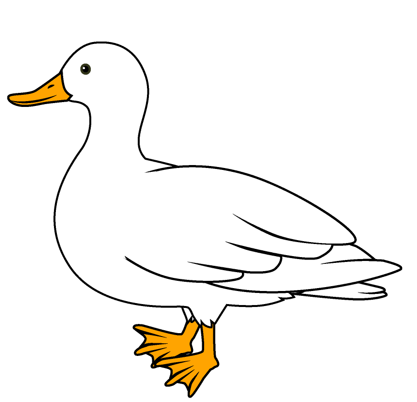 Λυπάμαι πολύ! Το ξέρω πως αυτό που έκανα δεν ήταν σωστό. Όμως να! Ζηλεύω που κάθε χρόνο ο κυρ Λαγός παίρνει μόνο της κότας τα αβγά! Κάθε χρόνο το Πάσχα μόνο η κότα πρωταγωνιστεί!!
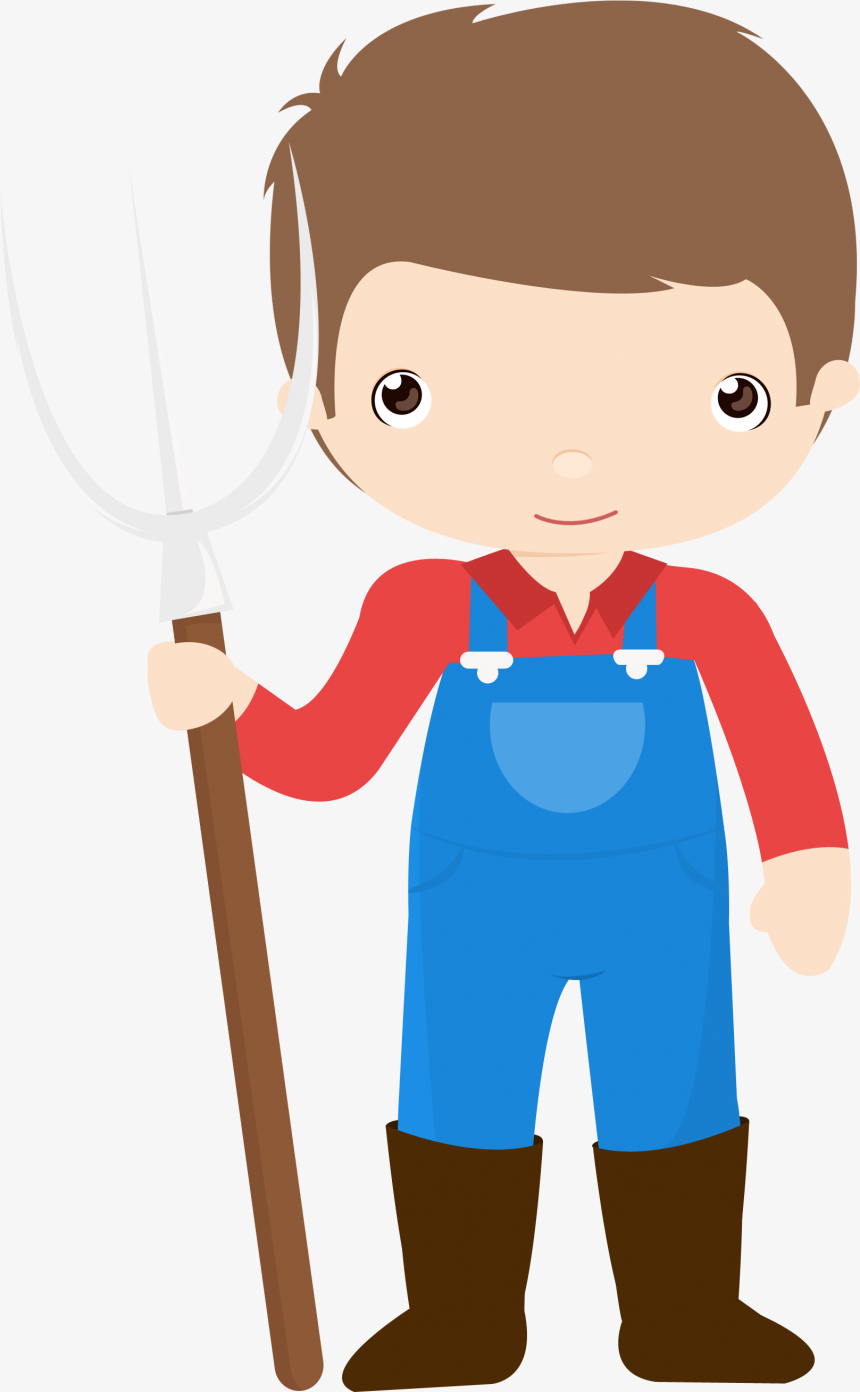 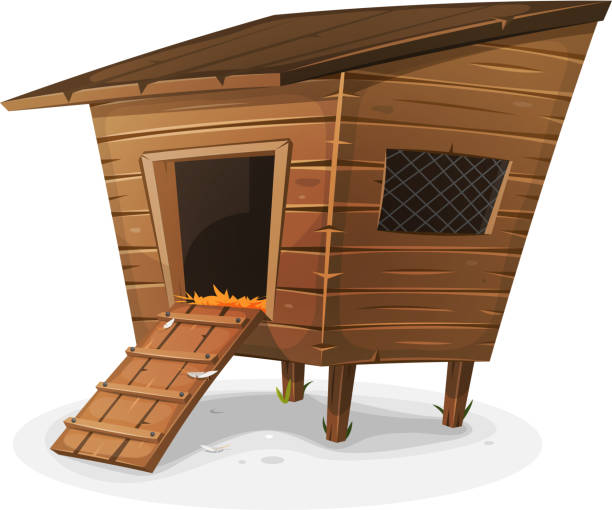 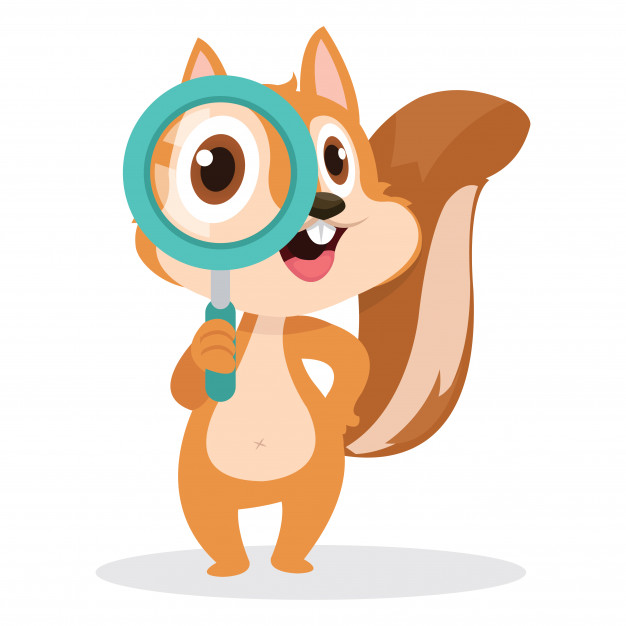 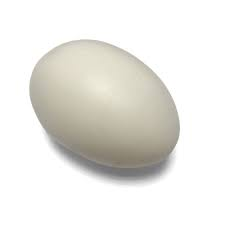 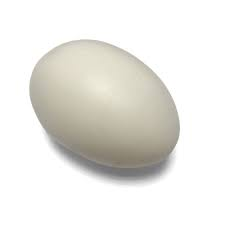 http://taniamanesi-kourou.blogspot.com/
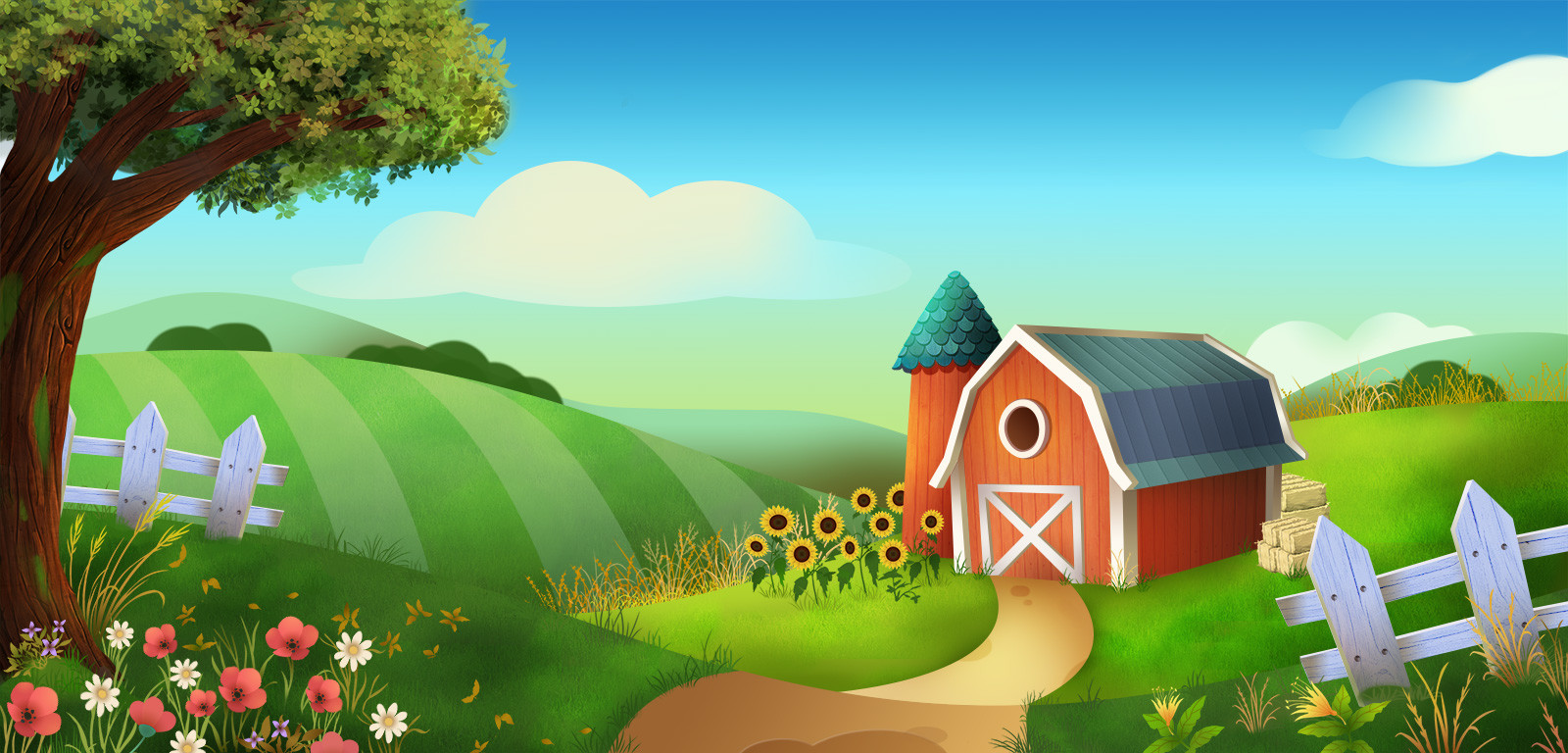 Η κυρά Χήνα ζήτησε συγγνώμη από όλα τα ζώα του αγροκτήματος. Ο κυρ Λάμπρος που κατάλαβε πως ήθελε και εκείνη να προσφέρει τα δικά της αβγά για το φετινό πασχαλινό κυνήγι, ετοίμασε ένα πολύ μεγάλο καλάθι για τον κυρ Λαγό! Έβαλε μέσα και τα αβγά της κότας και τα αβγά της χήνας! Φέτος το κυνήγι θα έκρυβε για τα παιδιά ακόμα περισσότερες εκπλήξεις.
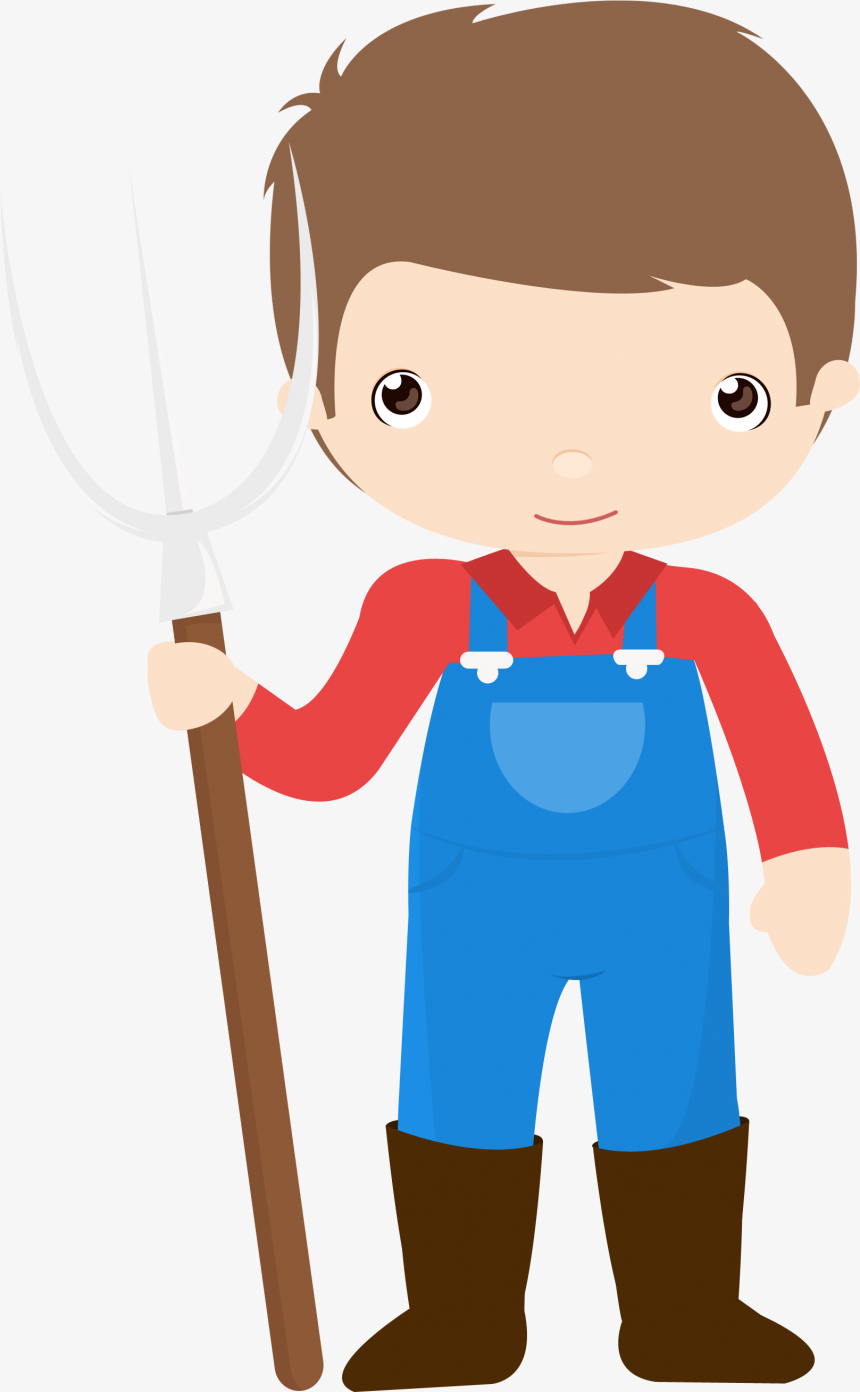 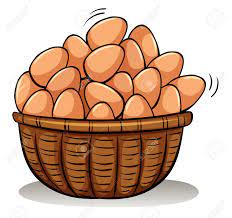 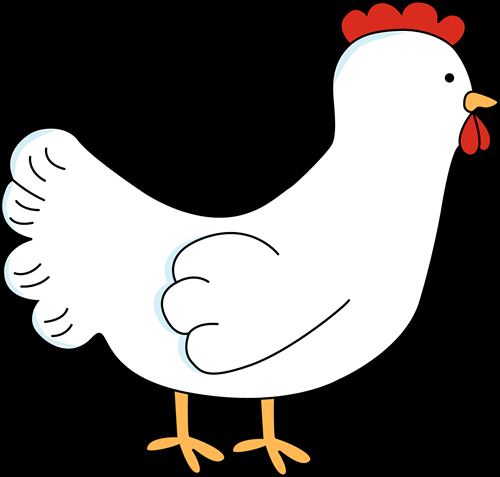 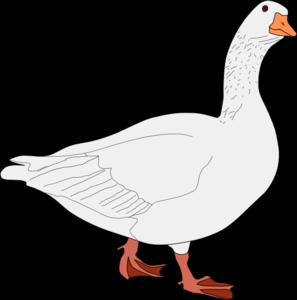 http://taniamanesi-kourou.blogspot.com/
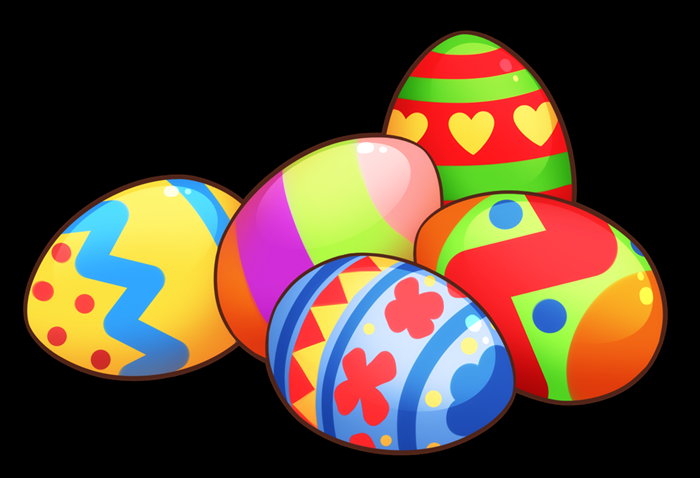 Τέλος